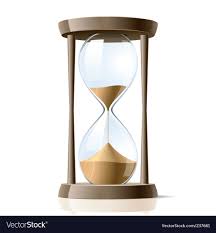 TRUTH ABOUT TIME
(Colossians 4:5)  Walk in wisdom toward those who are outside, redeeming the time.
4 Truths about Time
1} TIME FLIES
To children – time creeps.
To teens – time walks.
To young adults – time runs.
To older adults – time flies.
Soon we learn – time is gone!
4 Truths about Time
1} TIME FLIES
(James 4:14)  whereas you do not know what will happen tomorrow. For what is your life? It is even a vapor that appears for a little time and then vanishes away.

(Psalms 78:39)  For He remembered that they were but flesh, A breath that passes away and does not come again.
4 Truths about Time
2} TIME GOES ONE WAY
If you had a “time machine” you could go forward to a future time.
But you can not go BACK in time.
You never get time back to try again.
4 Truths about Time
2} TIME GOES ONE WAY
Edward Fitzgerald poem - - - 
The moving finger writes, and, having writ,
Moves on: nor all thy piety nor wit
Shall lure it back to cancel half a line,
Nor all thy tears wash out a word of it.
4 Truths about Time
3} TIME IS PRECIOUS
Time is more than money, it is life!
Benjamin Franklin – “Time is the stuff life is made of.”
We waste a lot of time (life).
4 Truths about Time
4} TIME REVEALS OUR PRIORITIES

Two things that reveal our priorities:
How we spend our money.
How we use our time.
4 Truths about Time
4} TIME REVEALS OUR PRIORITIES
Make a list of tasks to do today
Put a #1 by the most important
Then number the rest by priority
DO #1 FIRST!
4 Truths about Time
4} TIME REVEALS OUR PRIORITIES
(James 4:17)  Therefore, to him who knows to do good and does not do it, to him it is sin.
List 10 things to do today
Do 9 of them – BUT not the most important = sin
3 time bandits
1} PROCRASTINATION
Avoid the difficult / undesirable
(Acts 24:25)  Now as he reasoned about righteousness, self-control, and the judgment to come, Felix was afraid and answered, "Go away for now; when I have a convenient time I will call for you."
3 time bandits
1} PROCRASTINATION
Laziness
(Proverbs 6:9)  How long will you slumber, O sluggard? When will you rise from your sleep?
(Proverbs 6:10)  A little sleep, a little slumber, A little folding of the hands to sleep—
(Proverbs 6:11)  So shall your poverty come on you like a prowler, And your need like an armed man.
3 time bandits
2} POOR PLANNING
Fail to set priorities
Do the most important first
(John 9:4)  I must work the works of Him who sent Me while it is day; the night is coming when no one can work.
3 time bandits
3} PERSPECTIVE
We try to live in yesterday or tomorrow
Yesterday is history; tomorrow is a mystery; today is a gift (that is why it is called the present).
3 time bandits
3} PERSPECTIVE
We try to live in yesterday or tomorrow
Today is all we have
(Matthew 6:34)  Therefore do not worry about tomorrow, for tomorrow will worry about its own things. Sufficient for the day is its own trouble.
3 time bandits
3} PERSPECTIVE
We try to live in yesterday or tomorrow
Roman poet, Horace (1st cent. BC)
Happy the man, and happy he alone,
Who can call today his own.
He who, secure within can say,
Tomorrow do thy worst, for I have lived today.
CONCLUSION
I have only just a minute;
Only 60 seconds in it;
Forced upon me, can’t refuse it;
Didn’t seek it, didn’t choose it,
I must answer if I lose it,
Give account if I abuse it.
Just a tiny little minute – 
But eternity is in it.